Perioperative Use of Intravenous Lidocaine
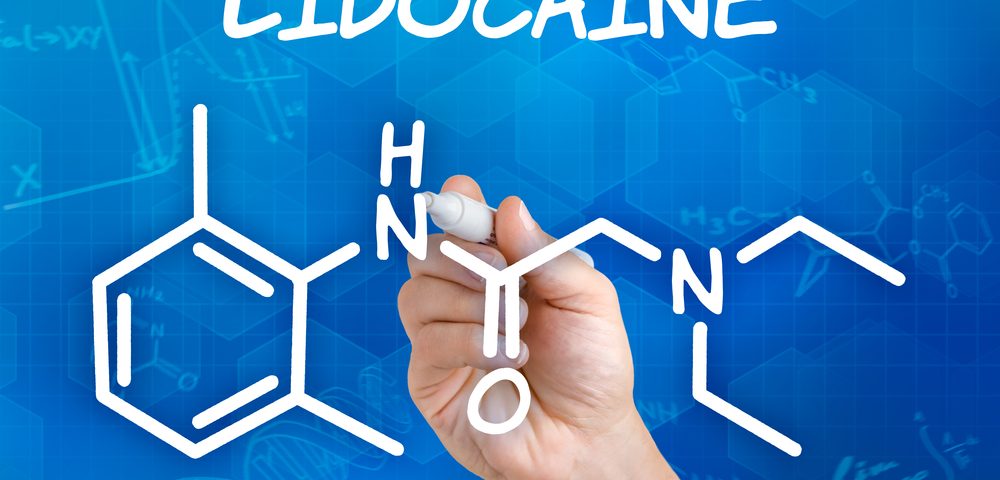 R2 ต่อพงศ์/อ.ธีรวัฒน์
Anesthesiology 4 2017, Vol.126, 729-737
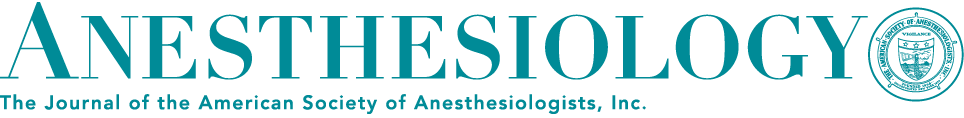 Introduction : IV lidocaine
IV lidocaine 
Concern about opioid risks in the postoperative period
Non-opioid analgesic adjuncts is preferable 
IV lidocaine can decrease postoperative pain and improve other outcomes

But that evidence supporting its use varies by surgical procedure
Introduction : IV lidocaine
Perioperative lidocaine infusion
Mechanisms of prolonged postoperative benefit 
Reviewed of clinical literature for may and may not be clinically useful
Focus on attaining postoperative benefits than intraoperative indications
Pharmacology : IV Lidocaine
Amide-type local anesthetic
Elimination half-life :  90-120 min
Distribution: Lipophilic, widely distributed into body
Protein binding: 60-80 %
 Metabolism: 90% metabolite in the liver, 10 % unchanged drug excreted by kidney
Metabolite : MEGX and GX
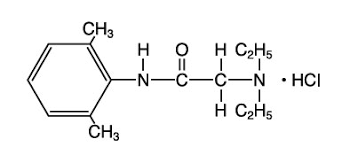 Pharmacology : IV Lidocaine
Time to steady state: 4–8 h (A continuous infusion without a bolus)
The context-sensitive half-time : 20–40 min (after 3 days infusion)
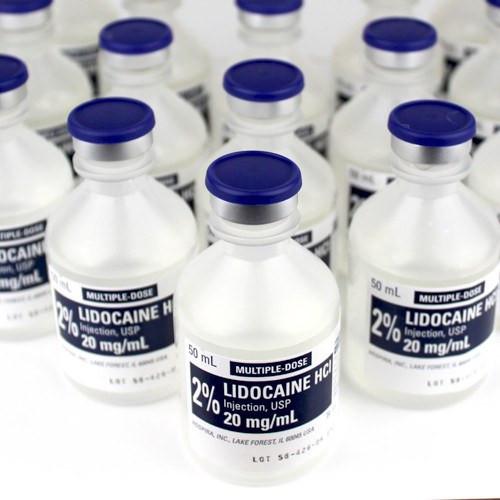 Pharmacology : IV Lidocaine
Mechanism of action : Classical action of lidocaine
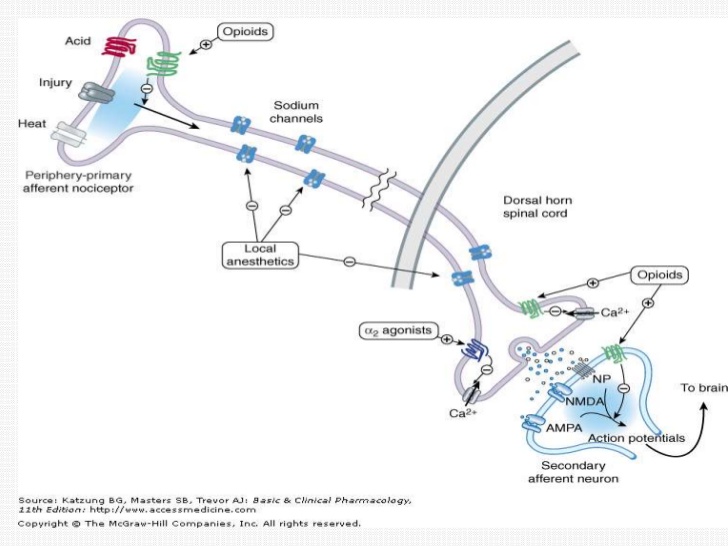 Drug directly contact to the neural tissues
Block of sodium channels in neural tissues
Interrupting neuronal transmission
Pharmacology : IV Lidocaine
Mechanism of action : IV lidocaine 
Significant analgesic, anti-hyperalgesic, and anti-inflammatory properties
Sodium channel blockade
Reduces sensitivity and activity of spinal cord neurons
Decreases NMDA post-synaptic depolarization
Pharmacology : IV Lidocaine
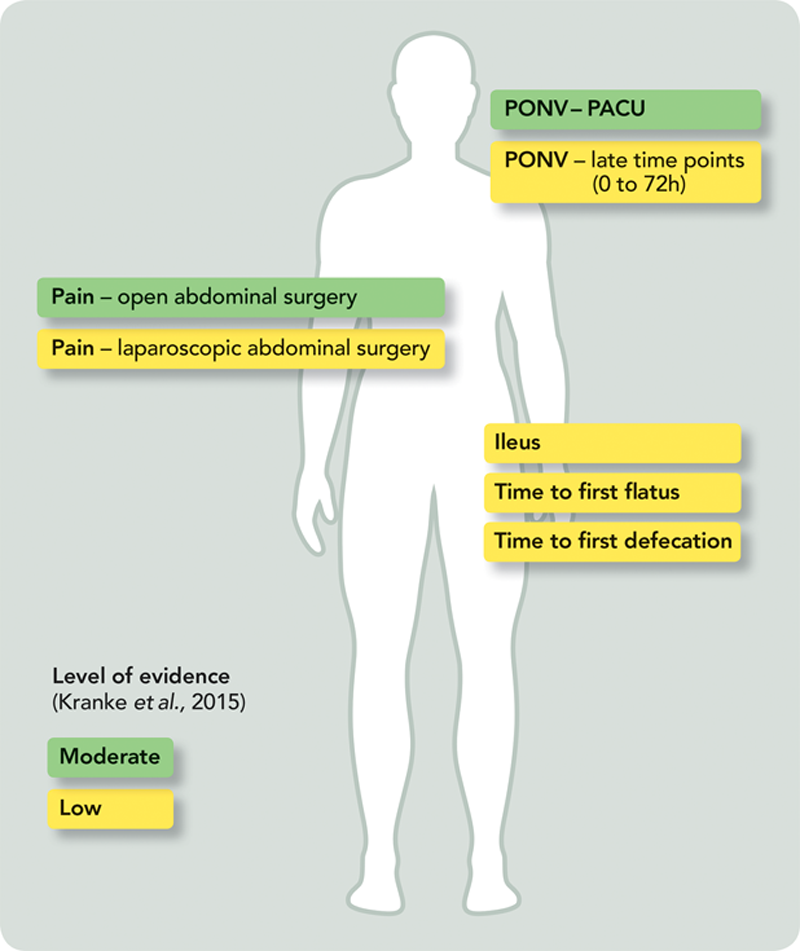 Benefits of perioperative lidocaine infusion
Reductions in 
Pain  
Nausea  
Ileus  
Opioid requirement
Length of hospital stay
Pharmacology : IV Lidocaine
Clinical benefit may be result from
Plasma lidocaine concentration 
Prolong duration of clinical effect
Pharmacology : IV Lidocaine
Plasma lidocaine concentration
Mimic plasma concentration between IV & epidural
A reduction in opioid requirements might be a factor common to several of them
1-4 mcg/ml
Pharmacology : IV Lidocaine
Prolong duration of clinical effect
Effect of lidocaine exceeded the duration of the infusion by more than 8.5 h
This effect is an index used as a measure of preventive analgesia
Pharmacology : IV Lidocaine
How these benefits can occur? 
At low blood concentrations during infusion
Persist for many hours or days after termination of the infusion
Pharmacology : IV Lidocaine
Preclinical studies have shown
Interactions between local anesthetics and the inflammatory system
The ability of local anesthetics to block priming of PMNs
Mechanism appears to be inhibition of a specific intracellular G-protein signaling molecule
Pharmacology : IV Lidocaine
Release of
Cytokines 
reactive oxygen species
Tissue injury
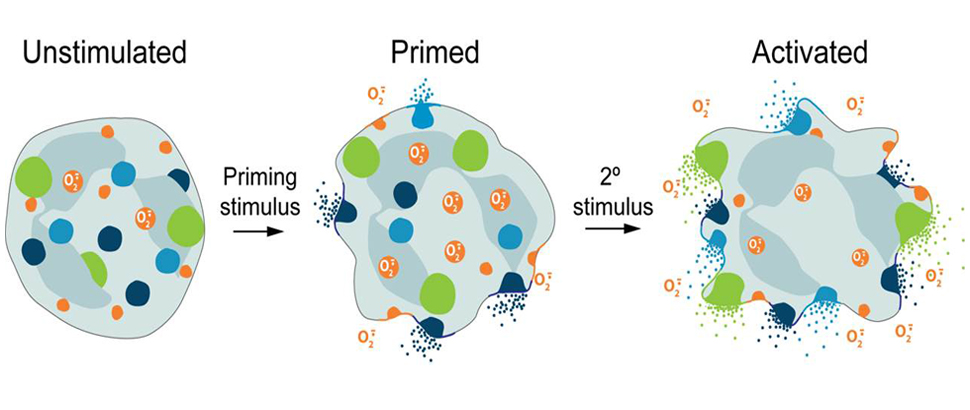 Damages the endothelium 
Leads to vascular and organ injury
LA blocks very low concentration (0.1 mcg/ml)
Pharmacology : IV Lidocaine
This mechanism would explain both 
The low concentrations at which lidocaine is active 
The prolonged duration of effect
Clinical Applications : Abdominal Surgery
The clinical benefits have been reviewed in several recent meta-analyses and systematic reviews
A majority of these trials are open and laparoscopic abdominal procedures
Clinical Applications : Abdominal Surgery
Perioperative lidocaine infusion
Doses : 1.5 to 3 mg/kg/hr (after bolus 0-1.5mg/kg)
Improved postoperative pain 
Decrease in early and late opioid consumption
Shortens the duration of postoperative ileus
Decreases the incidence of PONV 
Reduces the length of hospital stay
Clinical Applications : Abdominal Surgery
Improved postoperative pain 
VAS were decreased at rest/activity 24 hrs after surgery
1.1 for laparoscopic abdominal procedures 
0.7 for open abdominal
Clinical Applications : Abdominal Surgery
Decrease in early and late opioid consumption
Reduce Opioid requirements In PACU 
4.2 mg MO equivalent 

Reduce Cumulative opioid consumption in first 24 to 72 h by 
3.3 mg MO equivalents for open abdominal surgery
7.4 mg MO equivalents for laparoscopic abdominal procedures
Clinical Applications : Abdominal Surgery
Decrease in early and late opioid consumption
Infusion rates : ≥2 mg/kg/hr
Administration time : perioperative with continue postop 8-24 hr
Total analgesic consumption was reduced up to 35%-85%
Clinical Applications : Abdominal Surgery
Decrease in early and late opioid consumption
In colorectal surgery : pain score & opioid consumption
Perioperative lidocaine infusion = epidural with LA
An older trial found
Thoracic epidural > lidocaine infusion > opioid-based analgesia

In the bariatric surgery
Reduced 24-h opioid consumption 10 mg MO equivalents
Clinical Applications : Abdominal Surgery
Perioperative lidocaine infusion
Decrease duration of post-op ileus by an average of 8 hr 
Decreases the incidence of PONV by 10 to 20%
Reduces the length of hospital stay by an average of 8 to 24 h
Clinical Applications : Abdominal Surgery
Perioperative lidocaine infusion
May have value for open and laparoscopic abdominal procedures 
May be useful for enhanced recovery
May be an effective alternative for neuraxial analgesia
Clinical Applications : Genitourinary Surgery
Radical retropubic & laparoscopic prostatectomy
Decreased post-op pain scores by 2/3
Reduced opioid consumption in the PACU by 50%
 First flatus occurred 33% earlier
Length of hospital stay was reduced by 1 day
Clinical Applications : OB&GYNE Surgery
In TAH study : 2 trials
No difference in length of hospital stay, pain scores, opioid consumption, PONV
These studies do not support the use of perioperative lidocaine infusion
Clinical Applications : OB&GYNE Surgery
In elective C/S under GA
Minimal increases in HR,BP & lower maternal plasma cortisol concentrations
No difference in neonatal Apgar score or acid–base status
May be reduce maternal stress response but no clear outcome benefits
Not support to routine use in OB surgery
Clinical Applications : Breast Surgery
No benefit in short term benefit 
Morphine consumption & pain scores, 
Duration of hospital stay, PONV, return of bowel function 
Patient satisfaction

May be benefit in long-term effects
Reduced chronic postsurgical pain at 3 & 6 months
Clinical Applications : Ambulatory Surgery
Reduced pain scores and PACU opioid requirements
No difference in incidence of PONV or time to discharge 

In ambulatory laparoscopic surgery 
Discharged 26 min faster 
Required less opioid medication after discharge
Clinical Applications : Ambulatory Surgery
May be benefit for patients undergoing ambulatory surgery procedures
Reduce opioid requirements 
facilitate recovery and discharge
Clinical Applications : Cardiothoracic Surgery
In cardiac surgery
No difference in post-op pain or opioid, BZD consumption after CABG
Limitation is that lidocaine was not added to the CPB pump
Clinical Applications : Cardiothoracic Surgery
In cardiac surgery
Higher doses of lidocaine reduced the incidence of POCD after cardiac surgery
1.5 mg/kg bolus  with 4 mg/min infusion & 4 mg/kg added to CPB priming

The available evidence does not support the use of perioperative lidocaine infusion for cardiac surgery patients
Clinical Applications : Cardiothoracic Surgery
In thoracic surgery
One study shows reduced pain scores and opioid consumption in the PACU and up to 6 h after surgery.

Lidocaine may have value for patients undergoing thoracic surgery who are not candidates for neuraxial analgesia
Clinical Applications : Hip Surgery
In total hip arthroplasty
No difference in pain scores or morphine consumption
No difference in functional outcomes, including pressure pain threshold, area of hyperalgesia or maximum degree of hip flexion
Suggests that the use of perioperative lidocaine infusion for hip surgery may not improve outcomes
Clinical Applications : Spine Surgery
In major spine surgery
Reduce pain scores with no difference in opioid consumption
Improved quality of life at 1 & 3 month after surgery
May provide benefit for patients undergoing major spine surgery
Practical application : Surgical procedures
Clinical effectiveness & Benefit
Open or laparoscopic abdominal surgery
Open or laparoscopic prostatectomy
May be benefit 
Ambulatory surgery 
Thoracic surgery & major spine surgery
Breast surgery
Practical application : Surgical procedures
May not be benefit or limited of data
OB & GYNE surgery
Cardiac surgery
Hip surgery
Practical application : Patient selection
Patients who may benefit
Alternative to regional analgesia
Enhanced recovery protocols
Opioid-sparing technique—obese, OSA, elderly, and those with opioid side-effects
Chronic pain & Neuropathic pain
Practical application : Patient selection
High-risk patients
Heart diseases : Heart block, heart failure, arrhythmia 
Seizure disorder
Hepatic and renal dysfunction
Regional or plexus block is contraindication for IV lidocaine
Practical application : Lidocaine Toxicity
Toxic level of Lidocaine
Plasma level > 5 mcg/ml 
At doses used in the studies, plasma concentrations remain < 5 mcg/ml even after 24 h infusion
Toxicity from perioperative lidocaine infusion is  exceedingly rare
Only drowsiness is report in small number
Practical application : Lidocaine Toxicity
Monitoring plasma lidocaine levels may be considered in patients at increased risk for lidocaine toxicity
Abnormal liver or kidney function
Practical application : Lidocaine Toxicity
Practical application :  Protocol
Adapted from University of Virginia Enhanced Recovery After Surgery Protocol for Colorectal Surgery
Conclusion : perioperative lidocaine
I.V. lidocaine is
Anti-inflammatory, anti-hyperalgesic, and gastrointestinal pro-peristaltic drug
Clinical effectiveness 
Decreased pain scores, opioid analgesic consumption, and side-effects
Enhanced recovery after surgery outcomes
Conclusion : perioperative lidocaine
Benefit varies by surgical procedures 
Abdominal surgery is highly evidence of benefit
May alternative to regional analgesia
Low adverse side effect and toxicity
Thank you for your attention